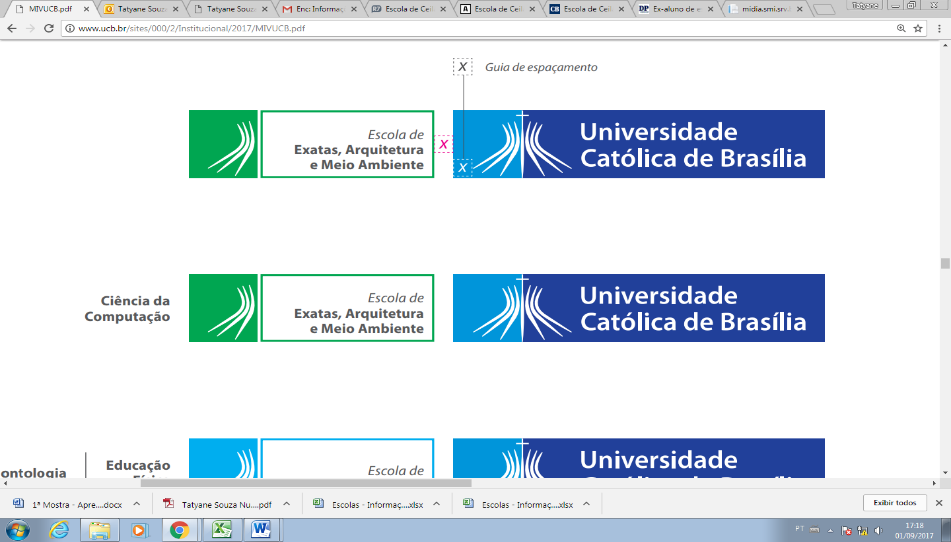 VIABILIDADE TÉCNICA DA IMPLANTAÇÃO DE UM SISTEMA BIODIGESTOR DE RESÍDUOS PROVENIENTES DA ATIVIDADE PECUÁRIA: ESTUDO APLICADO A UMA FAZENDA DE BOVINOCULTURA
Rodrigo Martins Souza e Silva
Tatyane Souza Nunes Rodrigues
Bovinocultura no Brasil:
Espécie trazida pelos portugueses na colonização do país;
Grande participação no comércio mundial de exportação; e
Grande potencial de degradação ambiental.
Objetivo Geral
Avaliar a viabilidade técnica da implantação de um sistema biodigestor de resíduos provenientes da atividade pecuária para geração de energia elétrica em uma propriedade rural situada no município de Tiros, Minas Gerais.
Objetivos específicos
Avaliar a redução, por meio de tratamentos anaeróbicos, da emissão de gases produzidos pelos dejetos bovinos da unidade de estudo;
Estimar o potencial de produção de energia elétrica da combustão do biogás;
Estimar o ganho econômico com a comercialização do excedente elétrico.
Estimar o potencial de produção de biogás da unidade estudada;
2
1
3
4
4
Fazenda Olhos d’Água
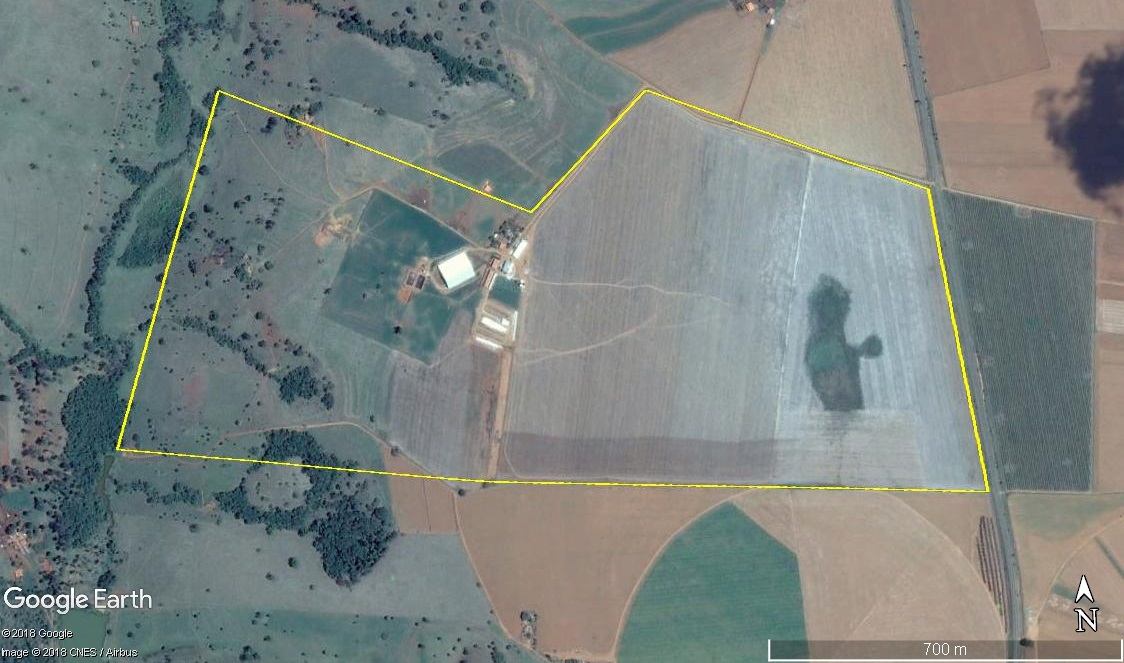 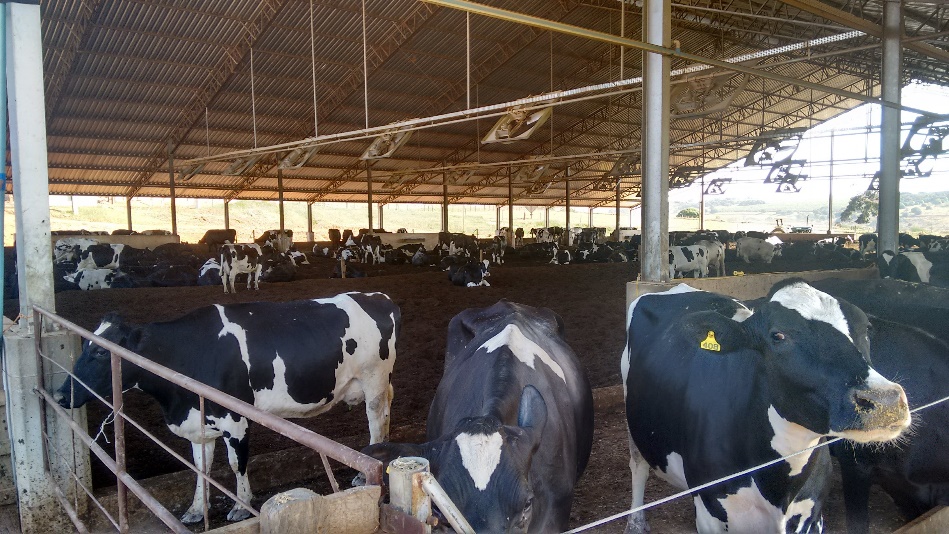 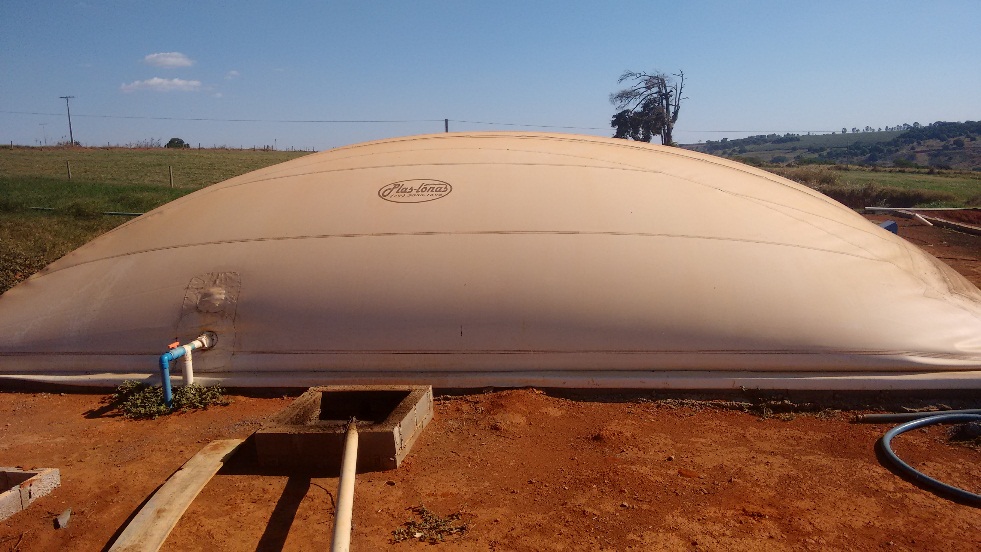 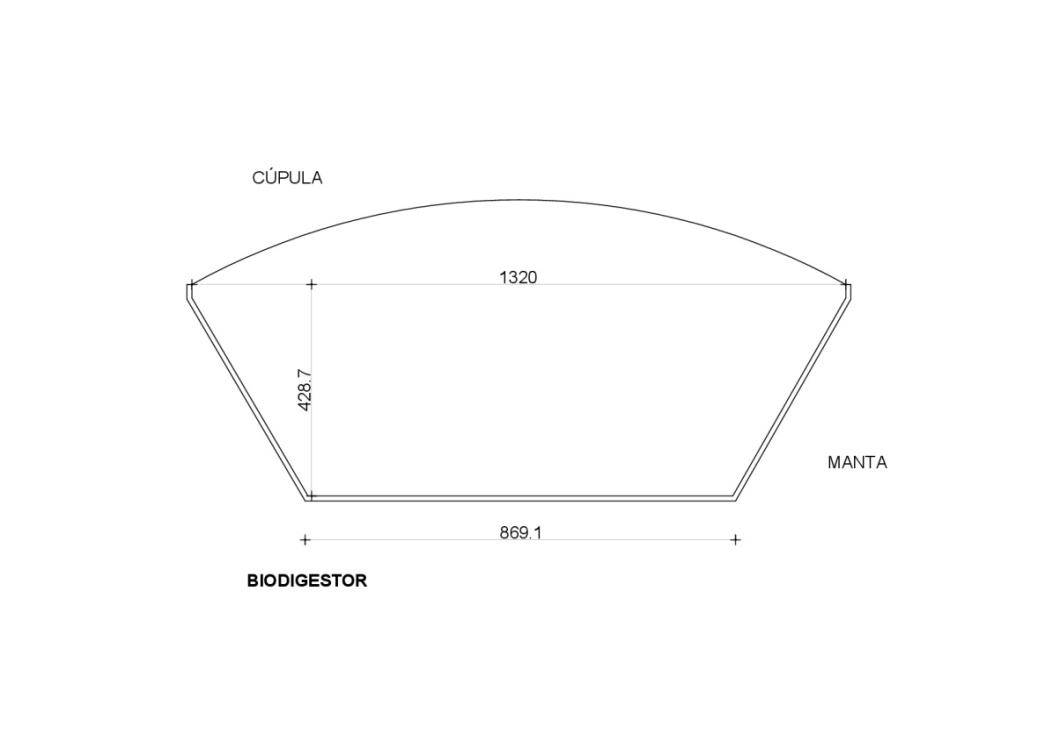 5
Fazenda Olhos d’Água
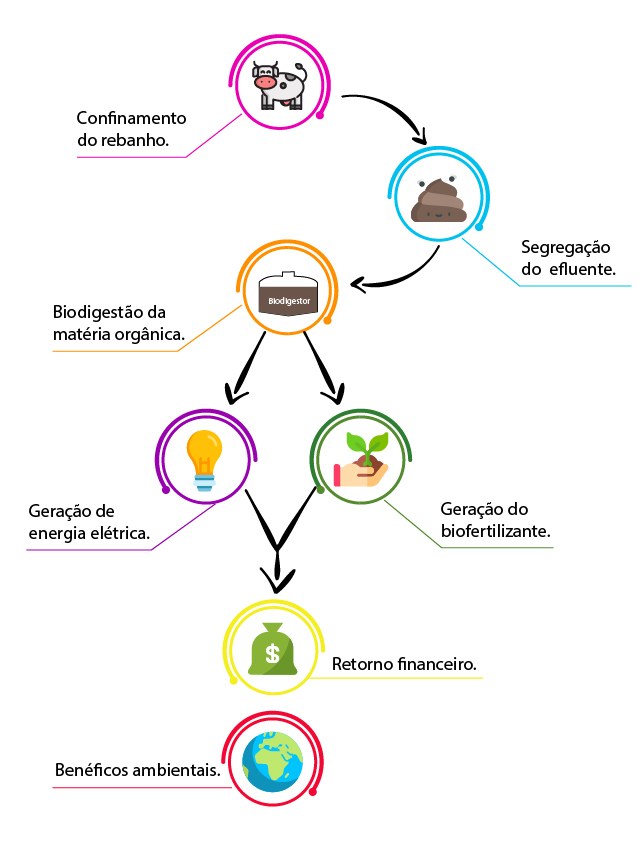 6
Estimativa da produção de biogás
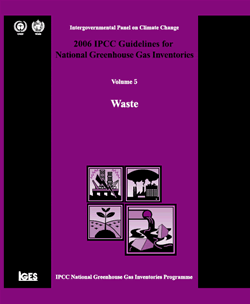 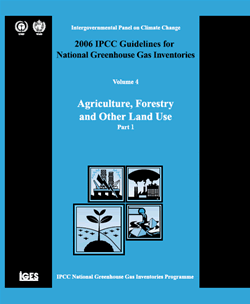 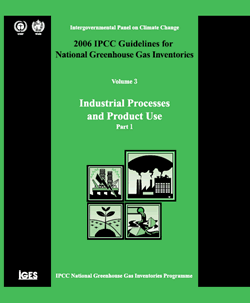 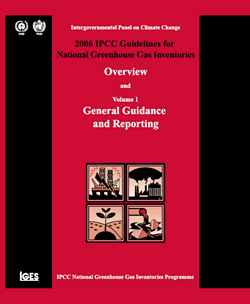 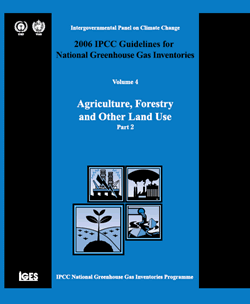 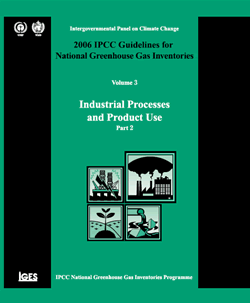 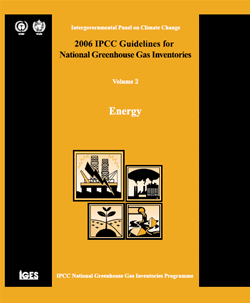 Estimativa da produção de biogás
1 º - Estimar a quantidade de sólidos voláteis da população estudada
Estimativa da produção de biogás
2 º - Estimar o potencial de produção de biogás
Redução de emissão de gases de efeito estufa
Estimativa do potencial de geração de energia elétrica
1 º - Estimar o potencial elétrico disponível
Estimativa do potencial de geração de energia elétrica
2 º - Estimar a energia elétrica  disponível
Estimativa do ganho com a venda de crédito de carbono
1 tonelada de carbono equivalente
correspode a
1 crédito de carbono
valor comercial
R$33,60
Fazenda Olhos d’Água
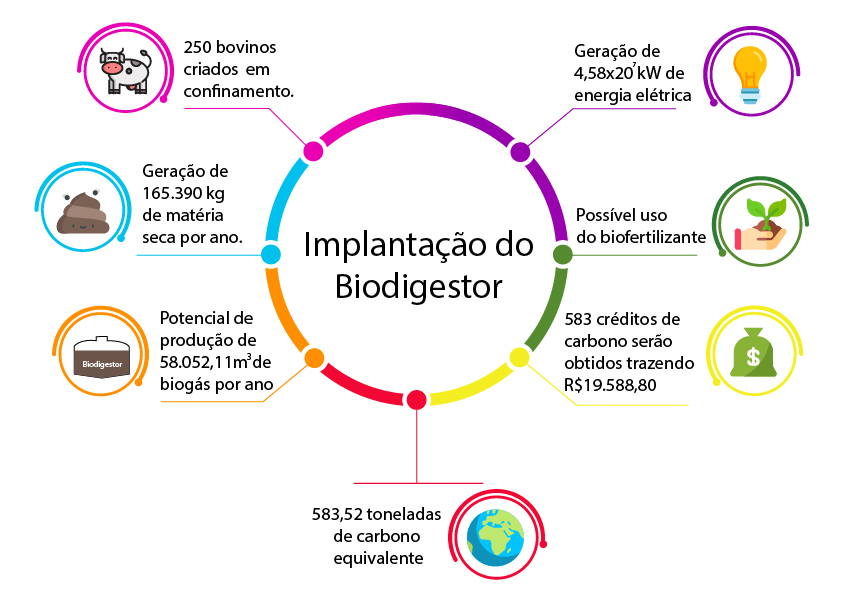 14
Conclusões e Recomendação
Comprovada a viabilidade técnica da implantação do biodigestor.
Análises mais acuradas da viabilidade econômica da implantação do biodigestor.
Amostragens  e  análises do biofertilizante com vistas ao monitoramento das características do efluente.
Perguntas?
16
Obrigado!
Rodrigo Martins Souza e Silva 
martinsrodrigoeng@gmail.com
(61) 98165-3804
17